Dutch Thalidomide Symposium,
13.10.17, Nijmegen
Primary and secondery effects ofThalidomide.Results from the Thalidomide study of North Rhine-Westfalia (Germany)
Prof. Dr. med. Klaus M. Peters
Orthopädie und Osteologie, 
Dr. Becker Rhein-Sieg-Klinik, Nümbrecht
Setting
The study targeted all Thalidomide-affected people in North Rhine-Westphalia:
n=837
202 people with Thalidomide embryopathy (24%),born or living in North Rhine-Westphalia, were recruited (female:male= 115:87).
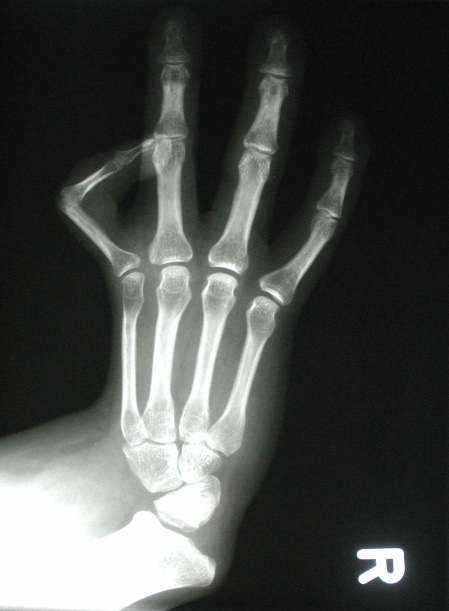 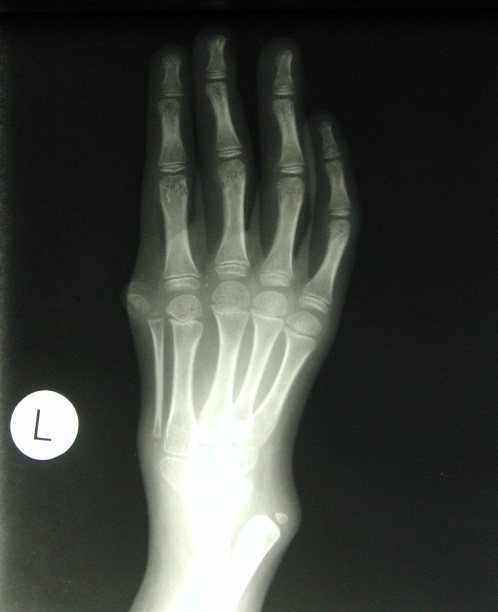 11.10.2017
Methods
Thalidomide-specific questionnaire with 34 items
 Pain DETECT-questionnaire
 MPSS (Mainz Model of Pain Chronification)
 SF 36 questionnaire
 SCID-interview
 systematic physical examination
 X-ray, ultrasound (in selected cases)
 	Individual treatment recommendations	for physical and mental disorders for every 	participant
11.10.2017
Pattern of skeletal damages (n=202)

Twofold damage
(dysmelia of upper extremities)	89,6%
Fourfold damage
(dysmelia of upper & lower extremities)	  9,9%
Concomitant damages:
Hip dysplasia	57,9%
Hip luxation	7,4%
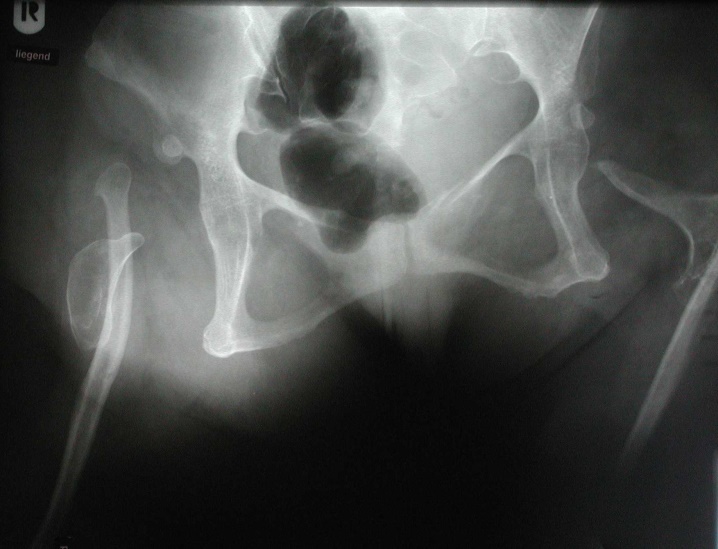 11.10.2017
Pattern of skeletal damages (n=202)

Spine:
Scoliosis and development disorders	68,8%
Spondylolysis/Spondylolisthesis	8,4%
Dysplasia of sacral bone	5,0%
Dysplasia of jawbone	21,8%
Microsomia (dwarfism)	9,9%
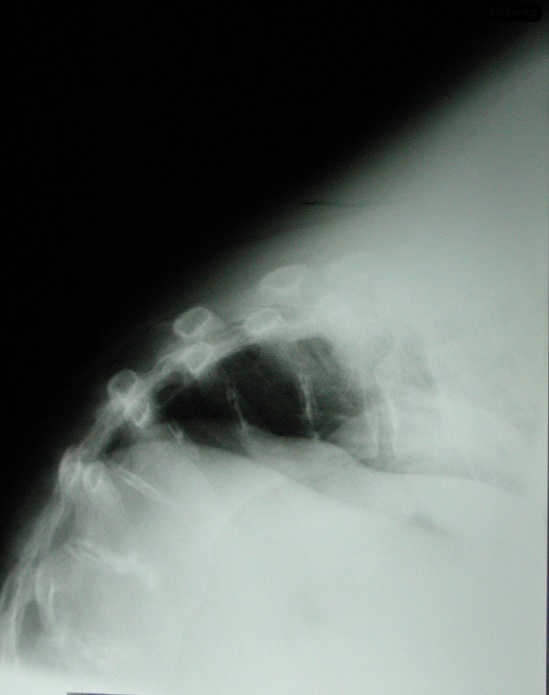 11.10.2017
Damages of sensory organs (n=202)

eyes	28,2%

earsdeafness	16,3%hearing impairment	17,8%

flat nose	25,2%

cleft palate	0,5%
11.10.2017
Internal organs (n=202)

heart defect	10,4%
intestinal malformation	7,4%
aplasia of gall bladder	6,4%
renal malformation	19,3%
inguinal hernia	11,9%
malformation of genital organs
	female (n=115)	7,0%
	male (n=87)	32,5%
11.10.2017
Consequential damages (secondary effects):

increased tooth wear	33,7%
Painheadaches	39,1%neck pain	80,7%back pain (thoracic spine)	31,7%back pain (lumbar spine)	78,2%Upper extremities shoulder	64,4%elbow	15,8%wrist	27,2%hand	34,7%Lower extremitieship		47,0%knee	53,5%ankle joint	10,4%foot		10,9%
11.10.2017
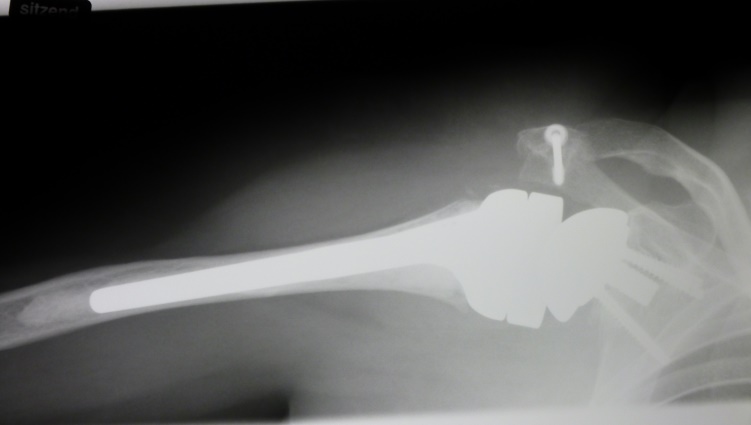 Consequential damages(secondary effects): 

limitation of movementSpinecervical spine	36,6%thoracic and lumbar spine	22,3%Upper extremityshoulder	62,4%elbow	50%hand	70,8%Lower extremityhip		26,2%knee	8,9%ankle joint	7,9%foot		4,0%
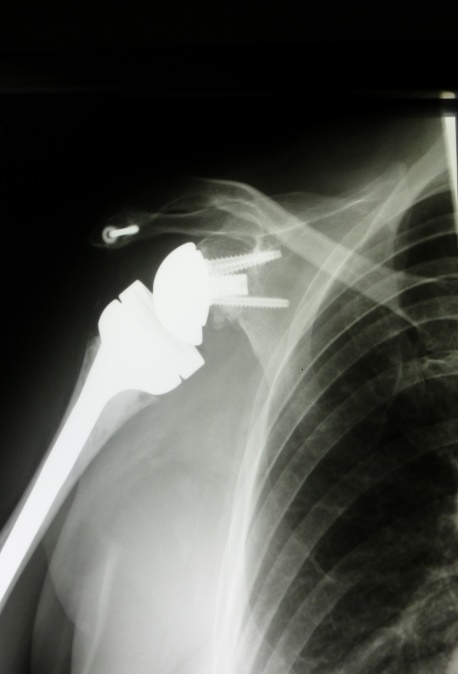 11.10.2017
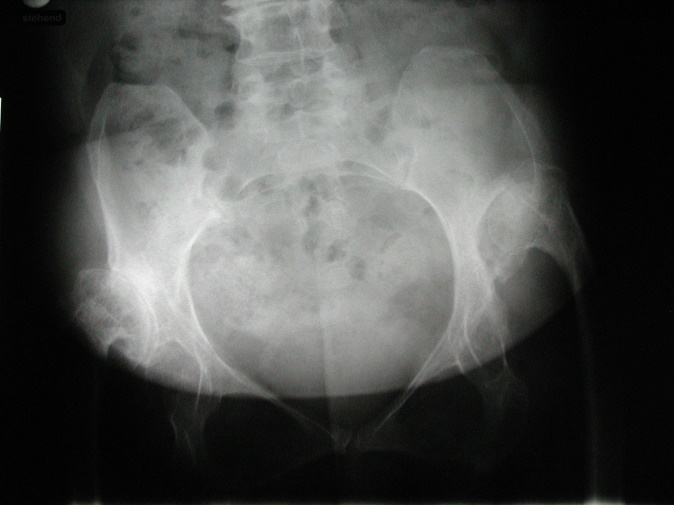 Consequential damages(secondary effects): 

painful hypertonic muscle sectionsparacervical muscles	65,8%trapezius muscle	76,7%parathoracic muscles	39,6%paralumbar muscles	35,6%
degenerative changescervical spine	23,3%lumbar spine	21,3%hip		16,8%knee	14,4%shoulder	7,4%
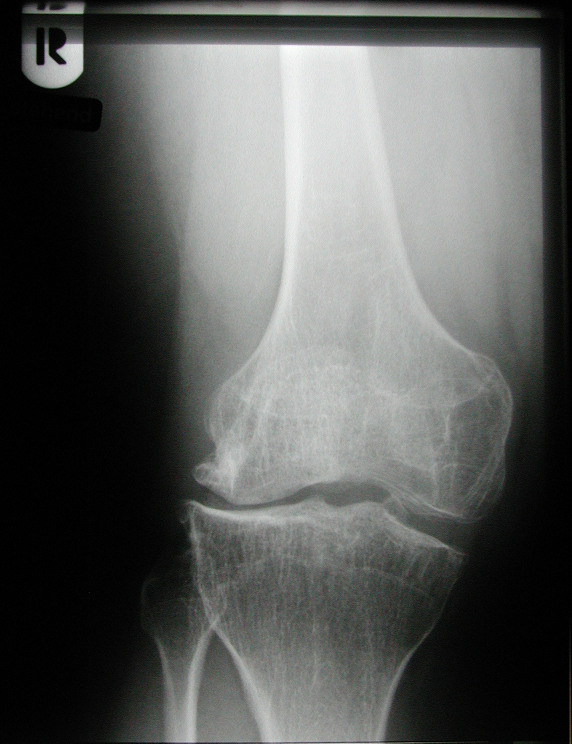 11.10.2017
Chronic pain

MPSS Stage II + III (Gerbershagen)	62,45%
	PainDETECT-Questionnairenociceptive pain	50%neuropathic pain	50%
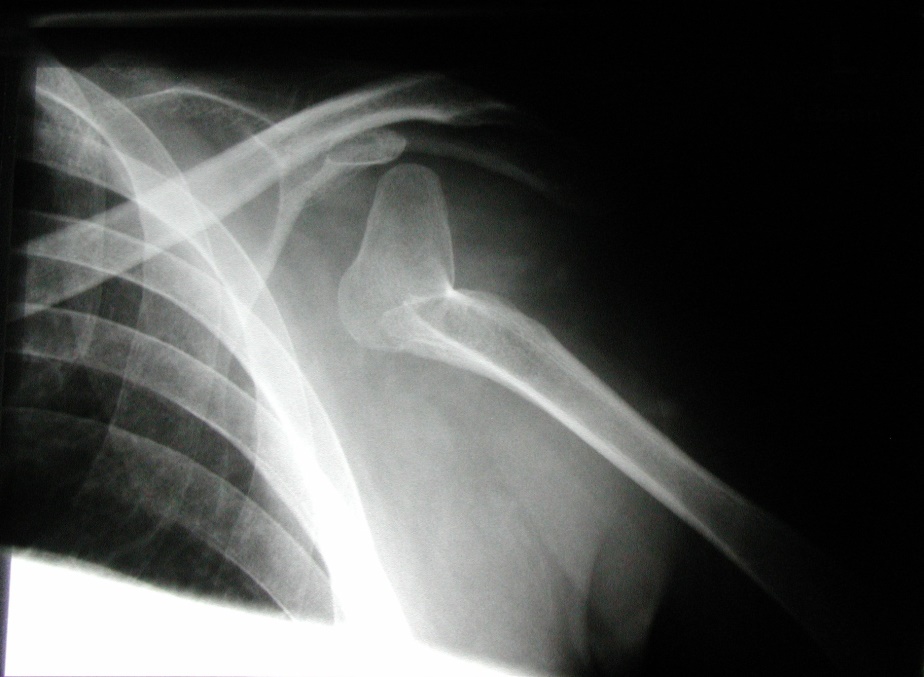 11.10.2017
Prevalences of mental disorders
11.10.2017
Prevalences of mental disorders
11.10.2017
Prevalences of mental disorders
11.10.2017
Summary of physical disorders

More than 50 years after the withdrawal of Conterganpainful consequential damages dominate the condition of Thalidomide survivors:

Thalidomide survivors:
62,4% pain chronicity of MPSS stages II + III
50% possible or probable neuropathic pain

Pain localisations:
neck > back
shoulder > knee > hip
11.10.2017
Summary of mental disorders

47,2% of Thalidomide survivors with one mental disorder (four-week interval) versus 27,7% in German general population

Depressive disorders (22,8%) > somatoform  (pain) disturbances (14,0%)
11.10.2017
Consequences:

 physical quality of life 	
 mental health		
 care needs		
11.10.2017
Medical care system in North Rhine-Westphalia/Germanyis not prepared for these problems !

consultation of doctors 	
	hospital care			

but treatment of consequential damages is not successful!
11.10.2017
Reasons

inadequate knowledge about the Thalidomide embryopathy and its consequences among general practitioners and medical specialists
complex patterns of damage in Thalidomide  survivors
„orphan disease“ (837 Thalidomide survivors in NRW)	 only a few individual patients per practice
lack of training opportunities for general practitioners and medical specialists regarding initial and subsequent damages
excessive distance from drug pain therapy among Thalidomide-affected people resulting in insufficient treatment
11.10.2017
Establishment of a center of excellencefor Thalidomide survivors in NRW:
Outpatient center for Contergan victimsat Dr. Becker Rhein-Sieg-Klinik, NümbrechtOffers diagnostic, therapeutic and advisory services in addition to the regular medical care system in Germany
11.10.2017
11.10.2017
Range of services

Medical diagnostics, counseling and expertise
Therapeutic assessment, training and trial treatments
Psychotherapeutic counseling and explanation of treatment
Advice on aids, rehabilitation and retirement, care, assistance, individual living accommondation, applications and much more
Concept elaboration for further treatment and initiationof „close-to-home“ care
Treatment-accompanying prescription of necessary remedies and aid
Follow-up visits at intervals of several months to monitor/review/check and adapt the course of therapy
11.10.2017
Outpatient center for Contergan victims

interdisciplinary network of various highly-qualified professional groups
coordination of medical, therapeutic and consulting services tailored to the needs of Thalidomide victims
development of a comprehensive treatment concept during ambulatory visit of up to four days
11.10.2017
See you in Nuembrecht!
Bis bald in Nümbrecht!
Dr. Becker – we move lives!
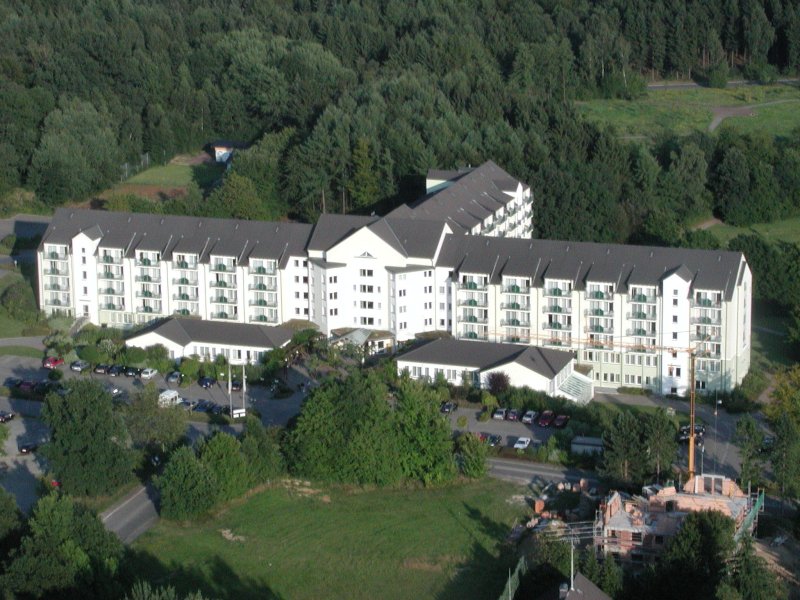 further information online: www.dbkg.de/contergan
E-Mail: contergan.rhein-sieg-klinik@dbkg.de
11.10.2017